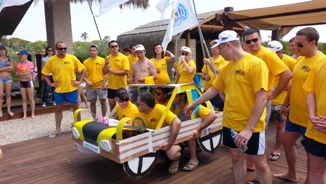 БЫСТРЫЙ И ЛОВКИЙКОМАНДНАЯ ИГРА2015
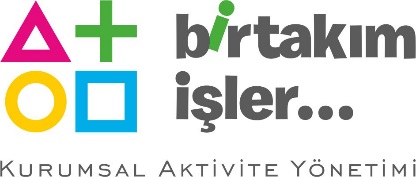 БЫСТРЫЙ И ЛОВКИЙ
[СЦЕНАРИЙ ]
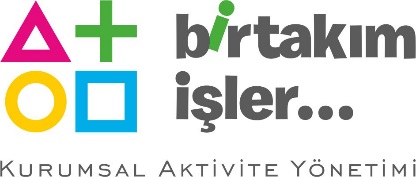 БЫСТРЫЙ И ЛОВКИЙ
[ПОЛЬЗА]
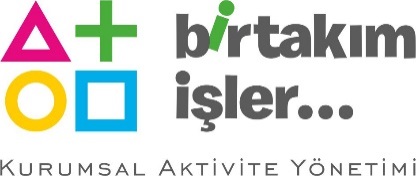 БЫСТРЫЙ И ЛОВКИЙ
[“БЫСТРЫЙ И ЛОВКИЙ” ЭТАПЫ]
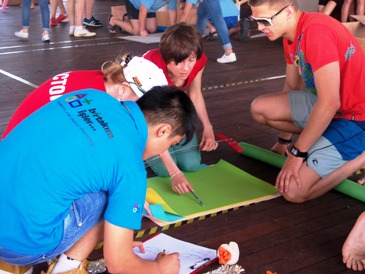 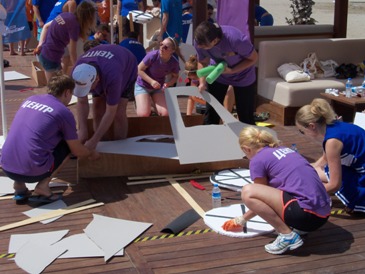 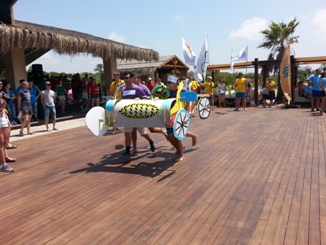 ДЕТАЛИ
ВНЕШНИЙ ВИД
СОРЕВНОВАНИЕ
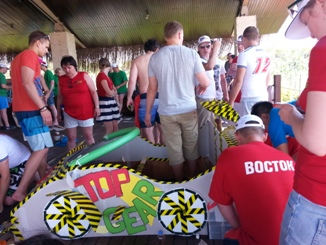 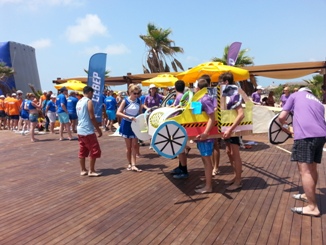 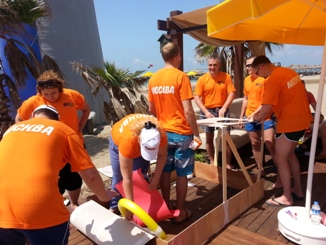 СБОРКА
ЛУЧШИЙ ДИЗАЙН
ВЫСТУПЛЕНИЕ
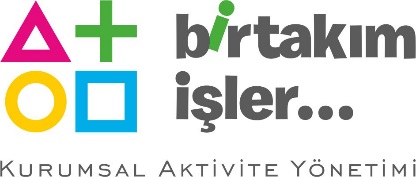 БЫСТРЫЙ И ЛОВКИЙ
[ЗНАКОМСТВО И ОТБОР КОМАНД]
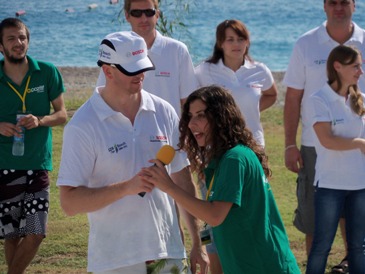 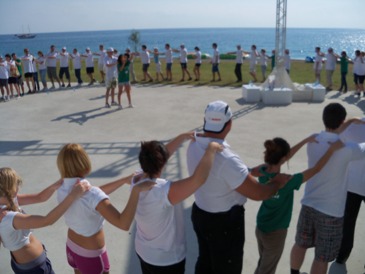 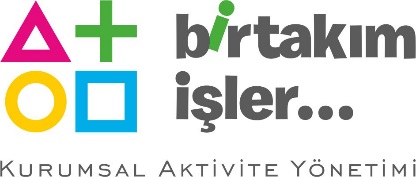 БЫСТРЫЙ И ЛОВКИЙ
[ПРОЕКТНЫЕ РАБОТЫ]
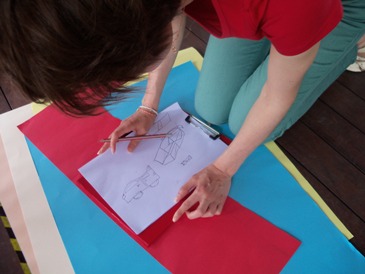 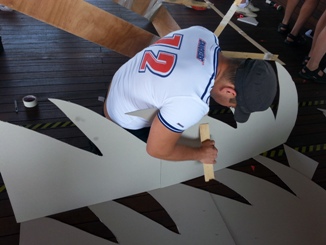 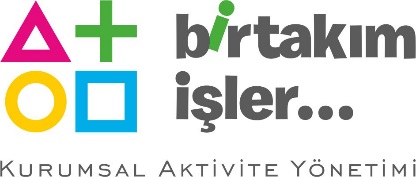 БЫСТРЫЙ И ЛОВКИЙ
[МОНТАЖ - УСТАНОВКА]
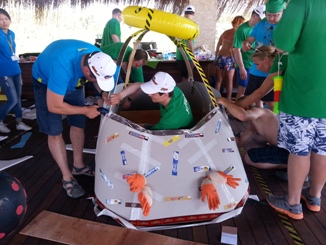 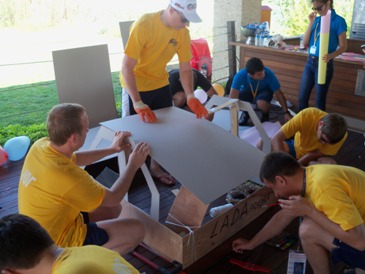 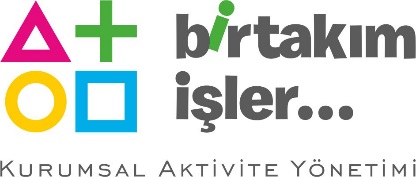 БЫСТРЫЙ И ЛОВКИЙ
[ИЗОБРАЖЕНИЕ]
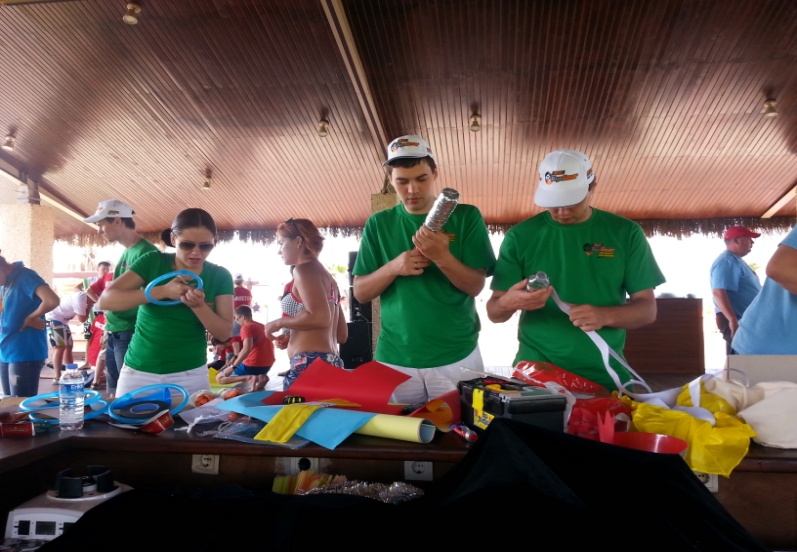 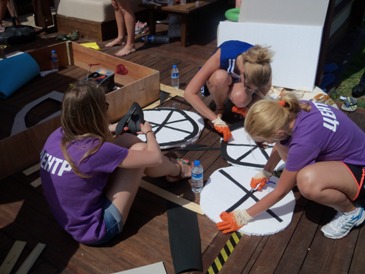 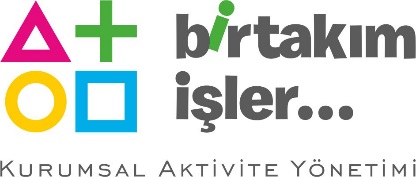 БЫСТРЫЙ И ЛОВКИЙ
[СОРЕВНОВАНИЕ 1: ЛУЧШЕЕ ВЫСТУПЛЕНИЕ]
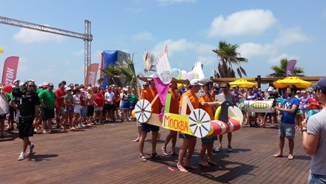 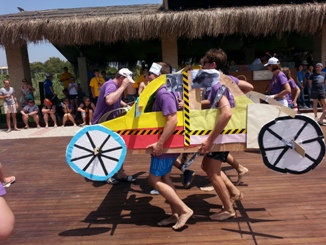 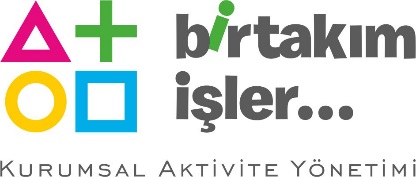 БЫСТРЫЙ И ЛОВКИЙ
[СОРЕВНОВАНИЕ 2: ЛУЧШИЙ ДИЗАЙН]
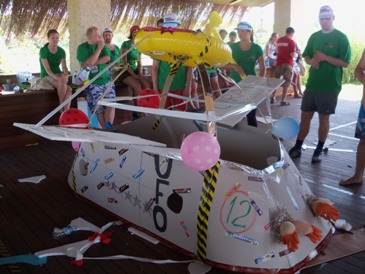 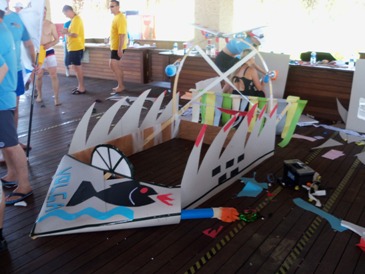 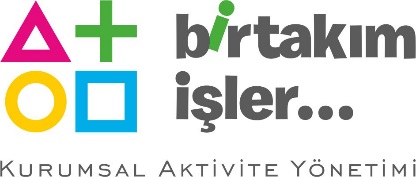 БЫСТРЫЙ И ЛОВКИЙ
[ФИНАЛ ]
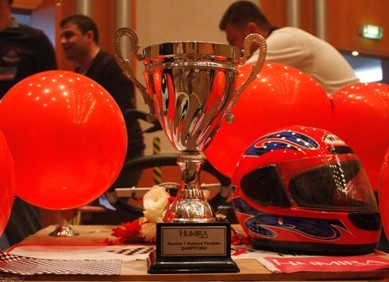 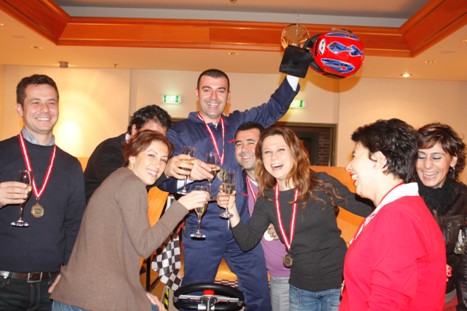 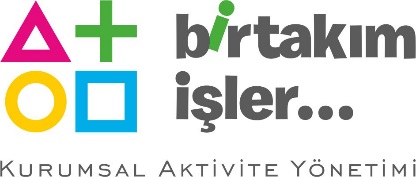 БЫСТРЫЙ И ЛОВКИЙ
[ИСПОЛНИТЕЛЬНАЯ ГРУППА]
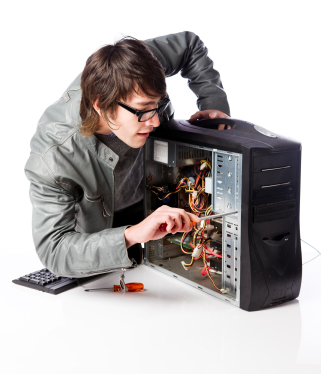 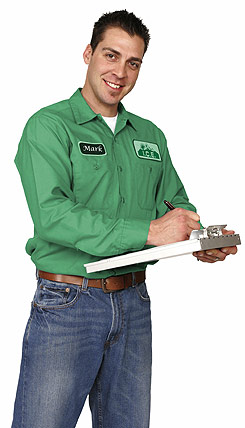 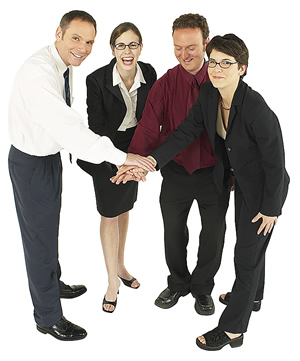 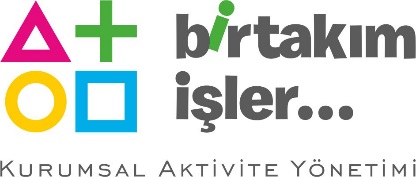 БЫСТРЫЙ И ЛОВКИЙ
[РАСПИСАНИЕ]
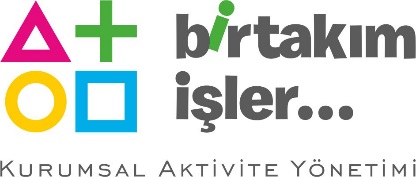 БЫСТРЫЙ И ЛОВКИЙ
[СТОИМОСТЬ]
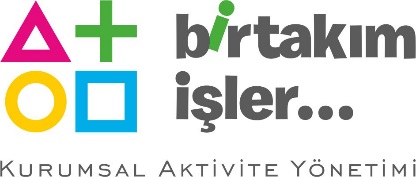 БЫСТРЫЙ И ЛОВКИЙ
[СПАСИБО]
СПАСИБО
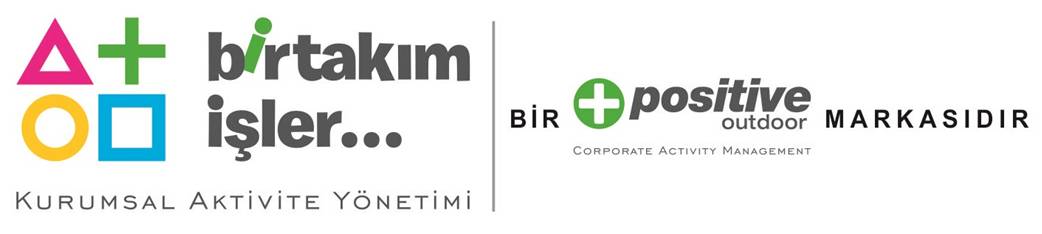 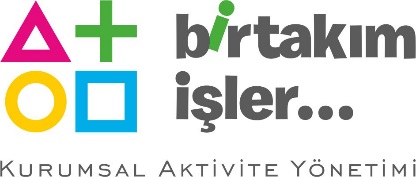 БЫСТРЫЙ И ЛОВКИЙ